BONE, JOINT AND MUSCLE INJURIES
MUSCULOSKELETAL SYSTEM INJURIES
- caused by direct or indirect force
- very frequent injuries during sport activities
- range from minor to severe

Bones
Joints and ligaments
Muscles and tendons

Types of injuries:
Contusion
Rupture
Distortion
Dislocation
Fracture
SIGNS AND SYMPTOMS

Mild injury:
pain
discoloration
swelling
impaired mobility

Severe injury:
mild injury signs +
deformity
loss of function
open wound with protruding bones 
bleeding
special sound during injury
pale, cold skin
numbness
signs of shock
BONE INJURY

FRACTURE - brake in bone

Types of fractures:
closed (simple) x open (compound)
traumatic x pathologic
complete x incomplete
displaced x nondisplaced
JOINT INJURIES

DISTORTION (SPRAIN) - bone joint surfaces are forced shortly apart, then returned to normal position
This can cause damage to ligaments and other periarticular tissues

DISLOCATION (LUXATION) - displacement of bone from joint
This can cause the damage to the surrounding ligaments, tendons, muscles, blood vessels, nerves
MUSCLE INJURIES

MUSCLE CONTUSION - injury to soft tissues (muscle fibres, connective tissue, blood vesels, nerves)

MUSCLE STRAIN - stretch of muscle 

MUSCLE AND TENDON RUPTURE - partial or complete tear of muscle or tendon
FIRST AID
comfortable position (sitting, laying)
stop bleeding
sterile dressing (open wound)
immobilize or support injured part
cool or ice
elastic bandage (distortion)
elevate injured part
shock treatment

DO NOT move dislocated joint and fractured bone!
DO NOT force dislocated joint back!
DO NOT force dislocated bone back!
DO NOT apply splints if EMS is accessible!
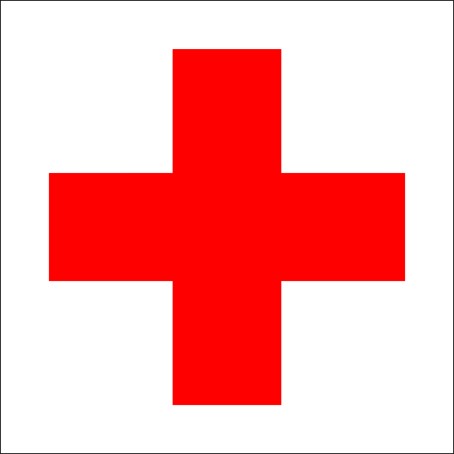 R-I-C-E
- acronym for most important steps in first aid of many musculoskeletal system injuries

Rest
Ice (20 minutes every hour for 24-48 hours)
Compression (elastic bandage)
Elevation

DO NOT put ice directly on skin!
https://www.youtube.com/watch?v=iQ6OesdfWSk
https://www.youtube.com/watch?v=Deu28hX-gu0
2015 FIRST AID GUIDELINES

FRACTURES

Do not straighten an angulated long bone fracture.

Realignment of fractures should only be undertaken by those specifically trained to perform this procedure.